Anti-fertility drugs
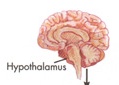 1)GnRH
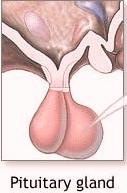 2)FSH
LH
OVARY
3)ESTROGENS (β-ESTRADIOL)
AND 
PROGESTERONE
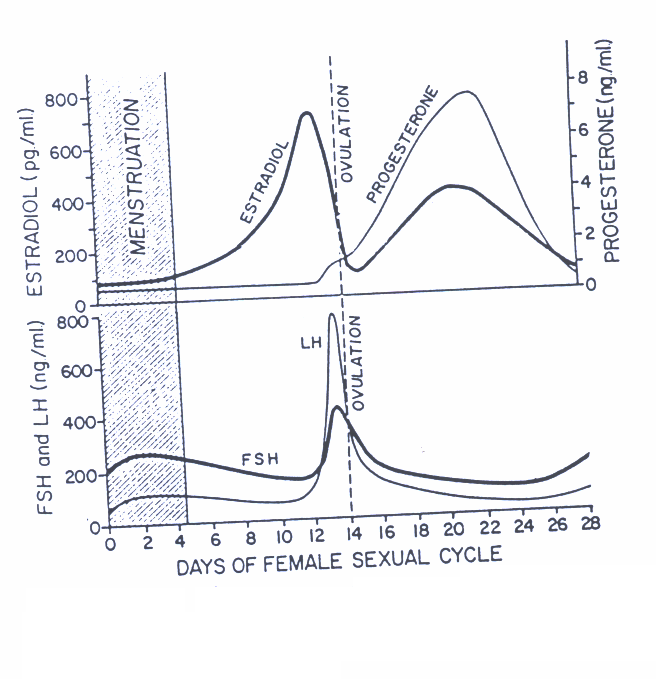 Notes:
FSH stimulates follicles inside the ovaries.
LH rises to induce the rupture of the follicle and ovulation.
Granulosa cells secrete estrogen.
Corpus luteum secretes progesterone.
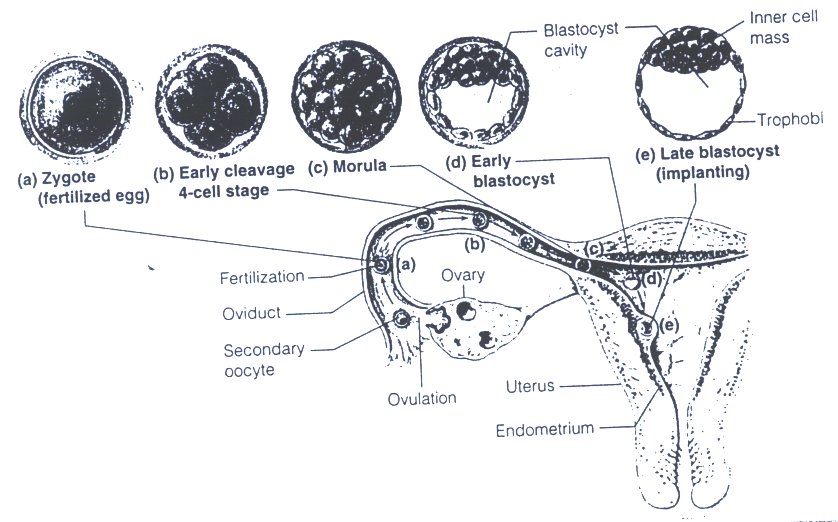 In the 26th day of the menstrual cycle there is sudden vasoconstriction of the endometrial vessels and shedding of the endometrium, corpus luteum at this point is converted to corpus albicans.
شباب يقول الدكتور لا تحفظونها
We don’t use them for treatment because of their ↓ t1/2
Replacement therapy
Hot flushes, muscle cramps, anxiety, over breathing
Anti-androgenic effect
Increase Ca++ deposition in the bone
ADVERSE EFFECTS A. Estrogen Related 1. Nausea and breast tenderness 2. Worsening of migraine headache 3. Increase Skin Pigmentation 4. Impair glucose tolerance (hyperglycemia) 5. increase incident of breast, vaginal, and cervical cancer6. Cardiovascular most concern:            a. Thromboembolism (platelet aggregation)            b. Hypertension (salt & water retention)7. Increase Frequency of gall bladder disease (using estrogen in post menopause) .
*Estrogen is nowadays used in microamounts in oral contraceptives to counteract its adverse effects.
ADVERSE EFFECTS (cont’d)
B. Progestin Related 1. Nausea, vomiting 2. Headache (very common) 3. Fatigue, depression of mood 4. Menstrual irregularities (unique for progesterone)
5. Prolonged menstrual bleeding(8 days or more) 5. Weight gain(fluid retention) 6. Hirsutism: (increased facial or body hair growth)7. Masculinization (Norethindrone) if pregnant use it the child will be masculine (in  case of female). 8. Ectopic pregnancy (unique for progesterone)
If vomiting occurs within 2 hours of taking the pill, you have take another tablet.
Oral contraceptives
They are combination of progesterone and estrogen (100 % effective).
The concentration of estrogen is very low (to minimize the side effect).
Pills are taken for 21 days starting from the 5th day of the menstrual cycle.
The tablets should be taken at approximately the same time each day (time is important) .
Phase formulation (different progesterone conc.) mimic the normal endogenous hormonal activity.
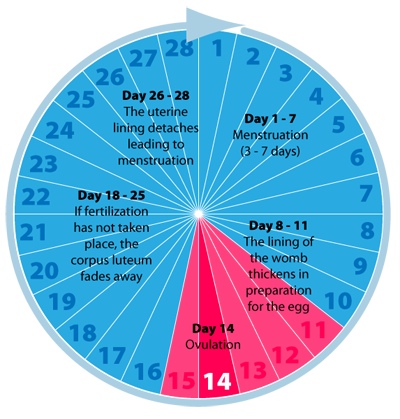 The butter of these tables:
Phasic formulations are 3 types (mono, bi, triphasic)
In all of them estrogen concentration is constant.
Progestin is constant in mono only.
Don’t memorize any of these drugs
Contraceptives (Cont’d)
Contraceptives containing only a progestin are also available (progesterogen only pill or minipill” P.O.P).
   Most effective 4-5 hrs of taking it.
Indications 

When it is desirable to eliminate estrogen: 1. During breast feeding (estrogen suppress postpartum lactation by competing with prolactin) 2. Contraindications to estrogen  (e.g. hypertension or breast cancer) 3. Older users & smokers more than 35 years old Disadvantages of P.O.P 1. Slightly higher failure rate (efficacy 97%) 2. Irregular bleeding 
3. Should be taken every day, 365 days of the year
4. Risk of ectopic pregnancy
Contraceptives containing only a progestin 
1. Oral tablets            Name                    Progestin (mg)       Micronor      -----  Norethindrone 0.35       NOR — QD  -----  Norethindrone 0.35       Ovrette          -----  dl- Norgestrel 0.075 2. Intramuscular injection e.g. medroxyprogesterone acetate 150 mg (large dose), IM every 3 months  (unknown long term safety also, pregnancy will take a long time)3. Implantable progestine preparation e.g. Norplant — L- Norgestrel (6 tubes of 36 mg each)    ( 5 years protection ).
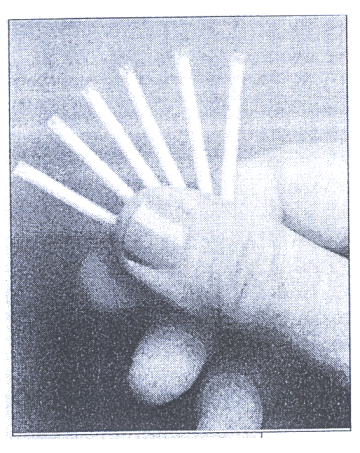 Emergency  Postcoital (after intercourse) Contraception  ( morning-after pill )
Indications: When conception is undesirable e.g.
Rape
Unsuccessful withdrawal before ejaculation 
Condom torn during intercourse
Exposure to teratogen e.g. live vaccine, cytotoxic drug
Mifepristone causes abortion.
If mifepristone alone didn’t cause abortion use misoprostol
Mechanism of contraception
1. Inhibition of ovulation 
2. Abnormal transport time through Fallopian tube 
3. Abnormal characteristics of cervical mucus 
4. Abnormal contraction of the Fallopian tubes and
      uterine musculature.
Contraindication of oral contraceptives
1. Thromboembolic disorders 
2. Markedly impaired hepatic function 
3. Suspected carcinoma of the breast 

4. Undiagnosed genital bleeding
Factors Limiting the Effectiveness of Oral Contraceptives
Vomiting and diarrhea
Drugs interfere with absorption ( eg. Ampicillin )
Inducers of hepatic enzymes( eg. Barbiturates, phenytoin )
Long-acting Hormonal Methods
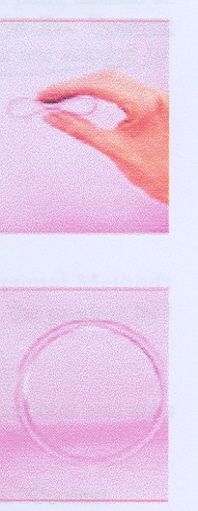 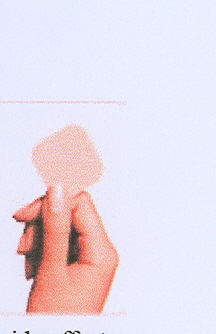 Vaginal ring
The patch
Injectables
Implants( Norplant)
Intrauterine device( IUD)
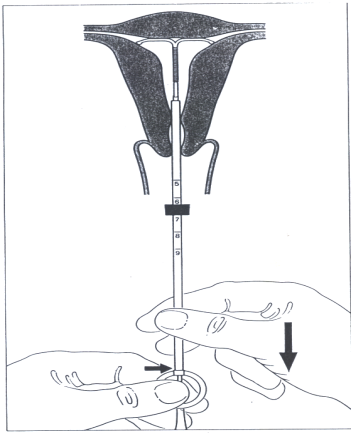 Natural Birth Control
Fertility awareness

2. Withdrawal

3. Lactational amenorrhea method

4. Sympto-thermal method

5. Ovulation method (mucus method )

6. Fertility computers
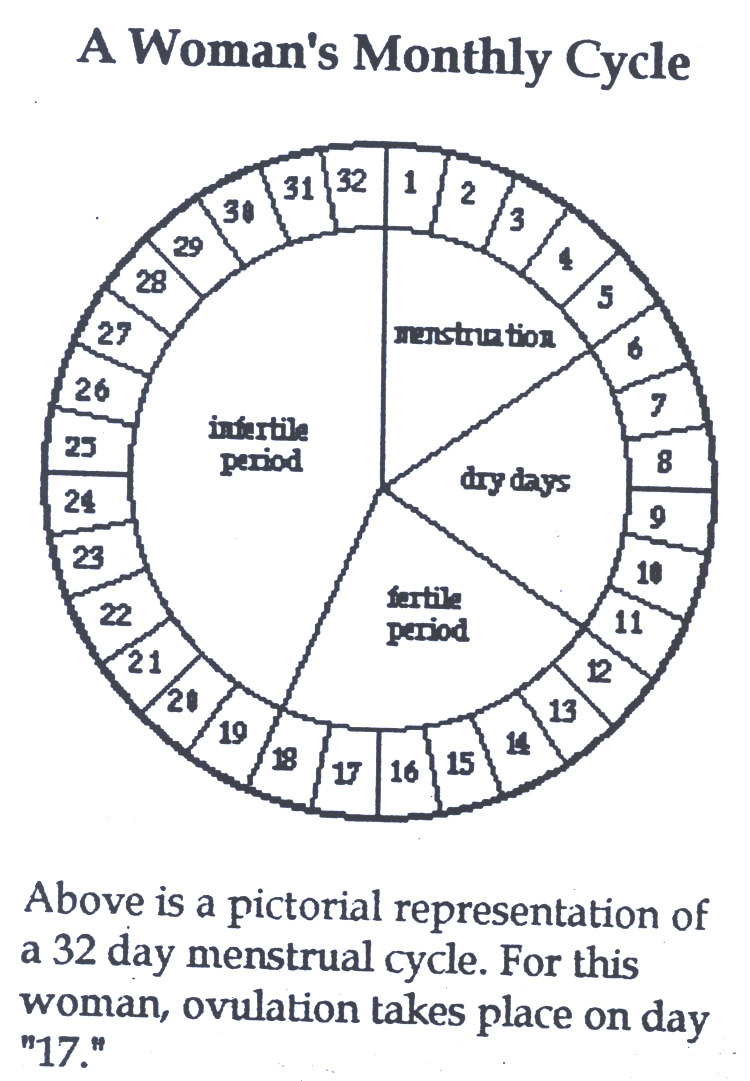 OVULATION INDUCING AGENTS          1. Antiestrogens e.g. (Clomiphene &Tamoxifen)            Mechanism of Action:   a weak estrogen that act as competitive partial agonist  inhibitor of estradiol at the estrogen receptor
And prevent natural estrogen from binding increase FSH and LH          
  Indications:         Women infertility not due to pituitary failure or  ovarian failure. 
   Success rate:         - ovulation = 80%         - pregnancy = 40%
Dosage:
Clomiphene &
Tamoxifen prevent the negative feedback mechanism
HYPOTHALAMUS
GnRH
ANTERIOR PITUITARY
FSH
LH
OVARY
ESTROGENS (β-ESTRADIOL)
AND 
PROGESTERONE
ADVERSE EFFECTS OF CLOMIPHENE    1. Hot flushes    2. Gastric upset (nausea and vomiting)    3. Visual disturbances (reversible)    4. Skin rashes    5. Increase nervous tension    6. Depression    7. Fatigue    8. Weight gain    9. Breast tenderness  10. Hair loss (reversible) - occasional  11. Hyper stimulation of the ovaries and high
       incidence of multiple birth.(IMP)
Tamoxifen
Similar & alternative to clomiphene…
 Difference:
Not a steroidal agent (not hormone).
Used in palliative treatment of advanced breast cancer with estrogen receptor- positive tumor
N.B.  In this case avoid using clomiphene . Because it is a weak estrogen
2. GONADOTROPIN RELEASING HORMONE (GnRH) 
      Uses: 
               Induction of ovulation in patients with
               hypothalmic amenorrhea (GnRH deficient) 
Analgoues with agonist activity:                Leuprolin, goserelin 
               GnRH and agonists, given S.C. in a pulsatile (drip)
               form to stimulate gonadotropin release
               (1 – 10 µg / 60 – 120 min)
              Given continuously, when gonadal suppression is 
              desirable e.g. precocious puberty and 
              advanced breast cancer in women and prostatic cancer
               in men
HYPOTHALAMUS
GnRH
Agonists
GnRH
Continuous
Pulsatile
+
+
-
GnRHR
ANTERIOR PITUITARY
FSH
LH
Side effects of GnRH agonists:
           Hypo-oestrogenism (long term use)            Hot flashes            Decreased libido            Osteoporosis
N.B. these side effects are more likely occurs if a drug given continuously
3. Human menopausal gonadotropin (HMG) (or menotropins)
  the first commercial gonadotropin product was xtraced from the urin of postmenopausal women, which contain substance with FSH-like & LH-like
   
 Mechanism of Action
 FSH-like & LH-like (the 2 hormones collaborate to induce ovulation) 
    Indications        Women infertility due to pituitary insufficiency
       for 10 days followed by human chorionic gonadotropin (hCG)     
    Adverse effects of HMG        Fever        Ovarian enlargement (hyper stimulation)        Multiple Pregnancy (approx. 20%)
4. Human Chorionic Gonadotropin (hCG)

   hCG is produced by human placenta and excreted into urine, whence it can be extracted & purified   
 Mechanism of action        Similar to LH
(supports the corpus luteum during the early stages of pregnancy, by activating LH receptors)    
   Indications        Adjunct in treatment of infertility 
   Adverse effects      1. Headache      2. Oedema
5. Bromocriptine     
    Indication        Infertility in women with elevated level of prolactin 
       (during breast feeding)   Mechanism of action       Inhibits prolactin secretion from anterior pituitary 
       gland    Adverse effects:
  1. Nausea, vomiting and dizziness   2. Orthostatic hypotension   3. Constipation   4. Dry mouth   5. Leg cramp   6. Insomnia   7. Involuntary movement   8. Nasal congestion
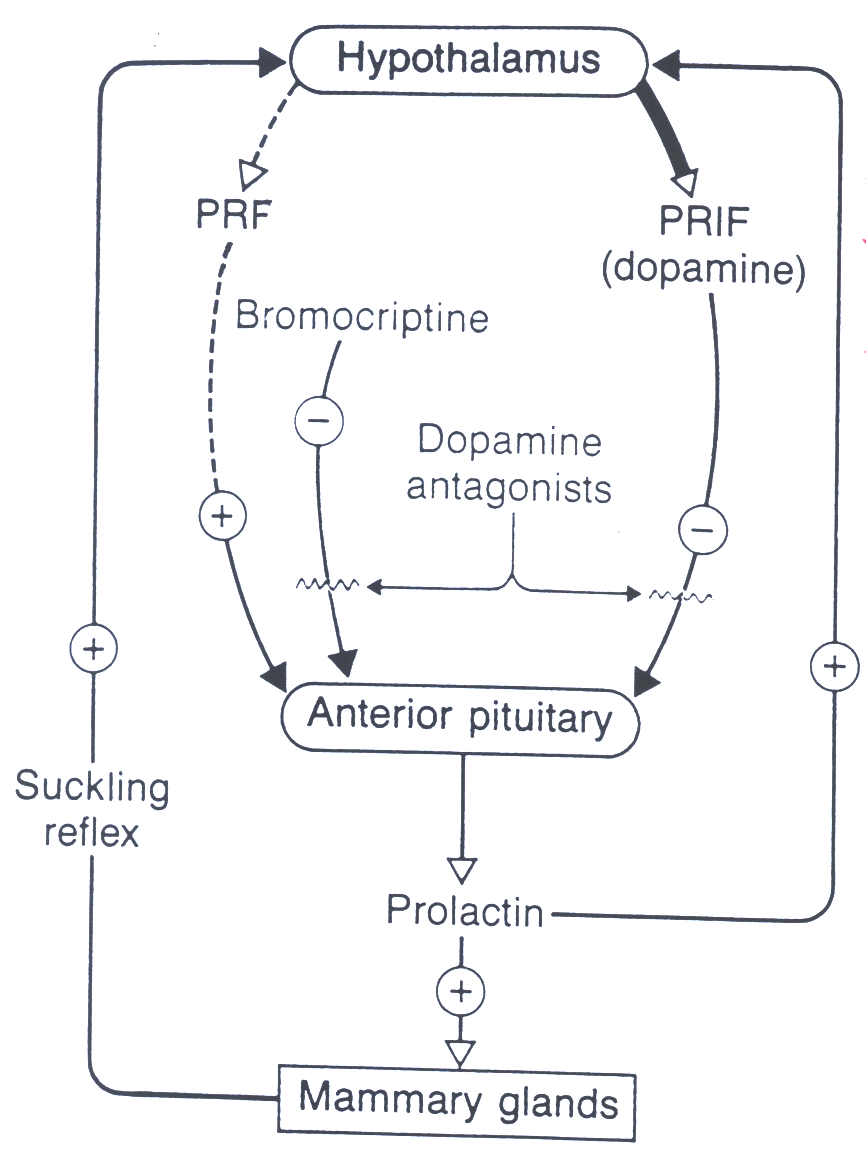 Prolactin releasing factor (PRF)
Prolactin release inhibiting factor (PRIF)
questions
The estrogen used in most combined contraceptives is:
Clomiphene
Ethinyl estradiol
Estrone
DES
Norgestrel
A 50-year-old woman undergoes a lumpectomy and a small carcinoma is removed, biochemical analysis of the cancer reveals the presence of estrogen and progestrone receptor. After the procedure, she will probably receive:
Danazol
Flutamide
Leuprolide
Mifepristone
Tamoxifen
A young woman complains of abdominal pain at the time of menstruation. Careful evaluation indicates the presence of significant endometrial deposits on the pelvic peritonium. The most appropriate therapy is:
Flutamide, orally
Medroxyprogestrone acetate by I.M injection
Norgestrel as an IUD
Oxandrolone by I.M injection
Raloxifene, orally